মাল্টিমিডিয়া শ্রেণিতে স্বাগত
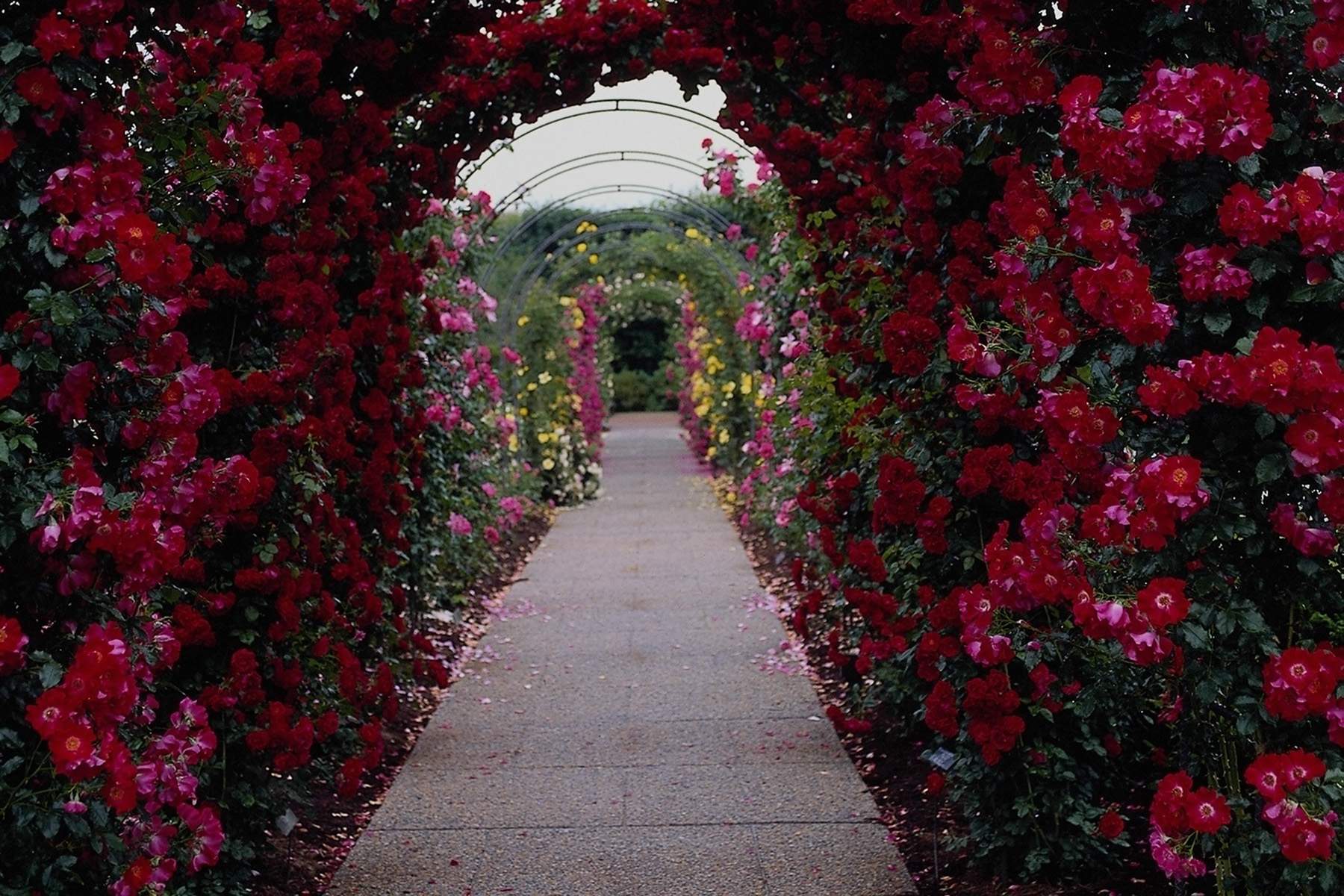 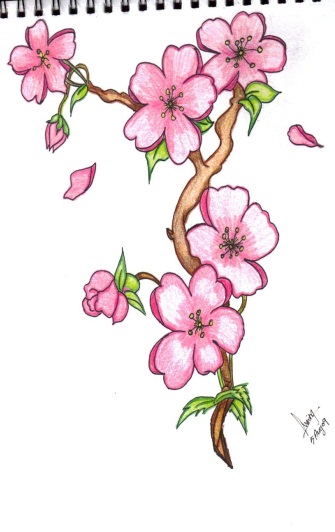 পরিচিতি
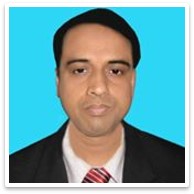 মোহাম্মদ আব্দুল মালেক
সহকারী শিক্ষক (কম্পিউটার)
কাজী আব্দুল মাজেদ একাডেমী
পাংশা, রাজবাড়ী।
মোবাইল: ০১৭১৭-০০২১৫১
ই-মেইল : abdulmalek1972p@gmail.com
Website: www.teachersnews24.com
শ্রেণিঃ নবম
বিষয়ঃ ফিন্যান্স ও ব্যাংকিং
সময় : ৫0 মিনিট
তারিখ: ২2/০৪/২০২০
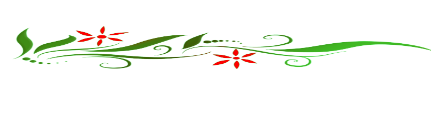 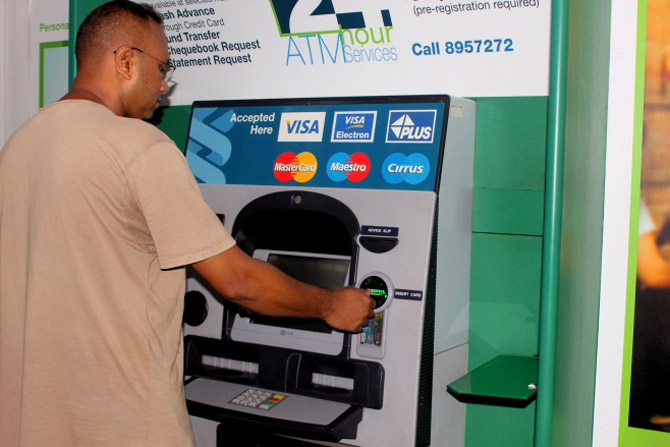 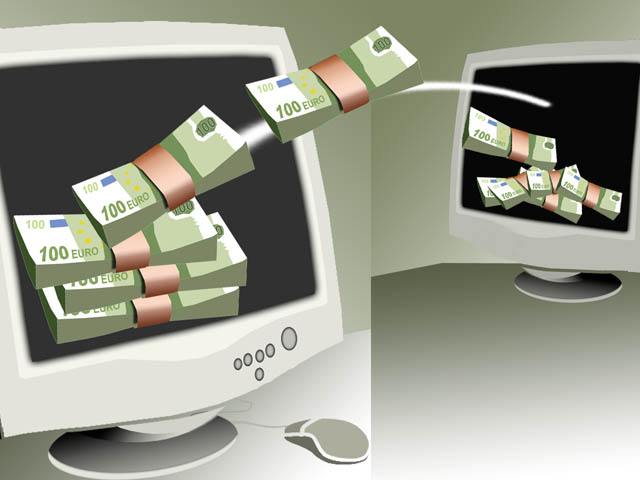 এটি এম বুথ
ইন্টারনেট ব্যাংকিং
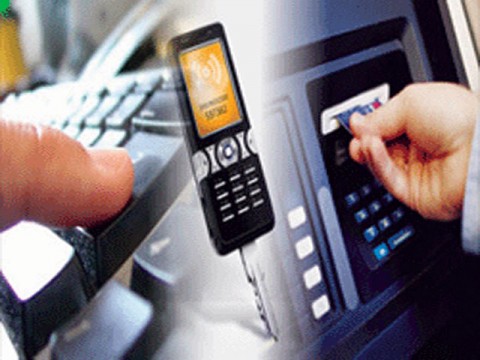 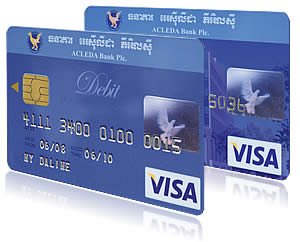 মোবাইল বাংকিং
ডেবিট কার্ড
ইলেক্ট্রনিক ব্যাংকিংয়ের বিভিন্ন পণ্য ও সেবা
শিখনফল
এই পাঠ শেষে শিক্ষার্থীরা---
এই পাঠ শেএষেএইই শিক্ষার্থীরা...
ইলেক্ট্রনিক ব্যাংকিং কী তা বলতে পারবে।
বিভিন্ন প্রকার ইলেক্ট্রনিক ব্যাংকিং সেবাসমুহের নাম লিখতে পারবে।
আধুনিক ব্যাংকিংয়ের গুরুত্ব ব্যাখ্যা করতে পারবে।
চলো আমরা একটি ভিডিও দেখি
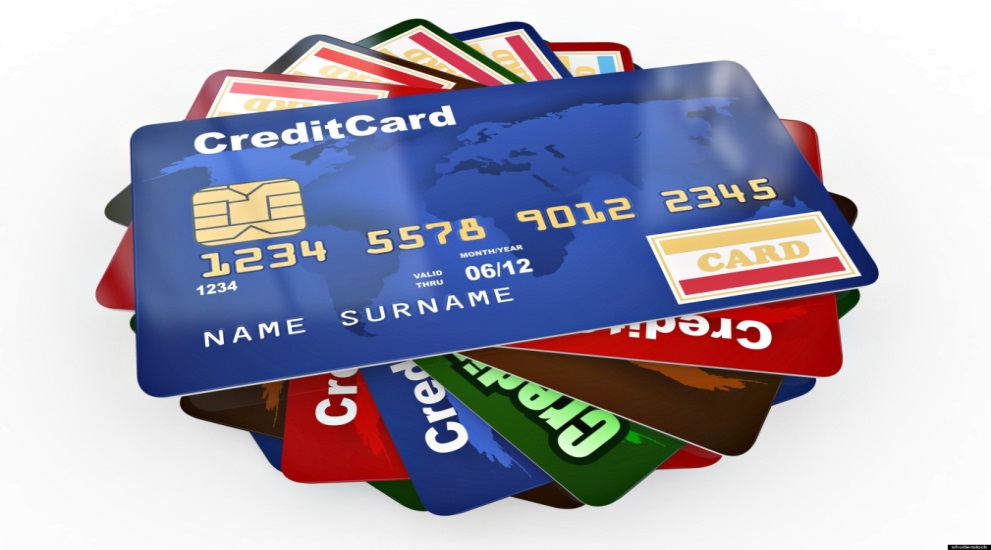 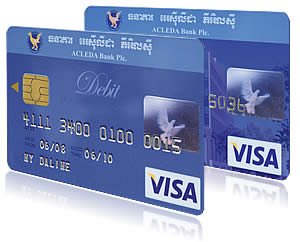 ক্রেডিট কার্ড
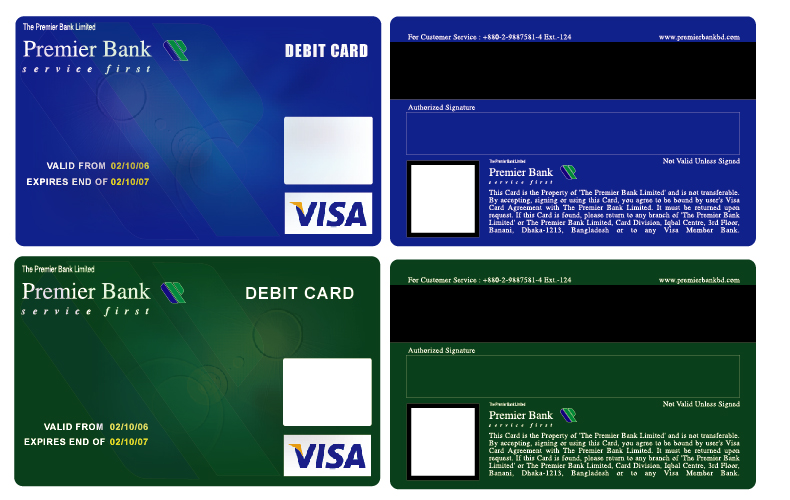 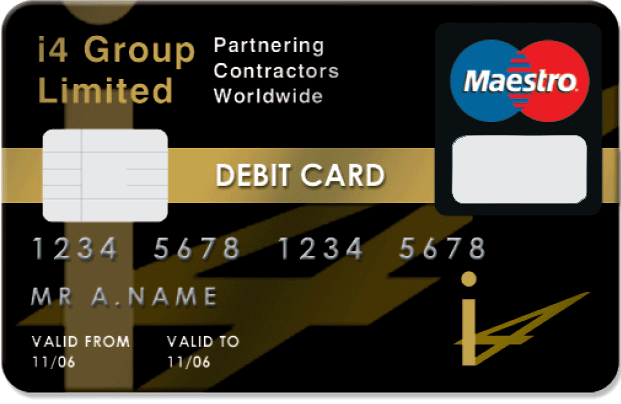 ডেবিট কার্ড
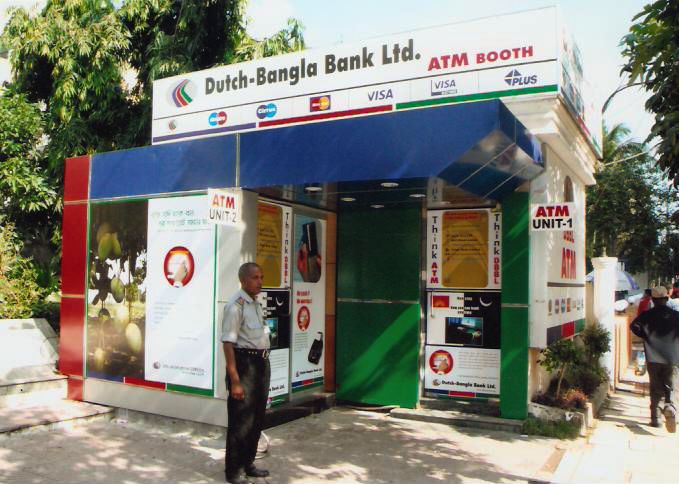 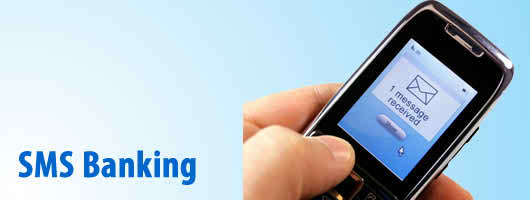 এটি এম বুথ
এস এম এস বাংকিং
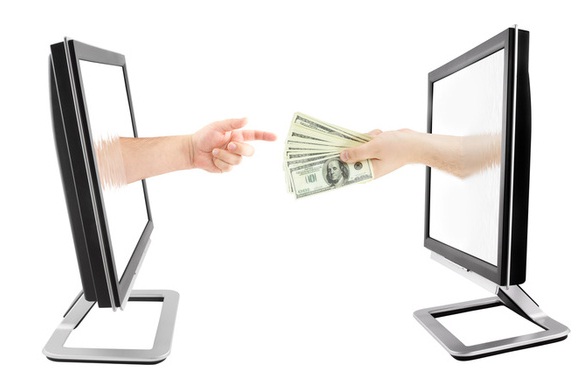 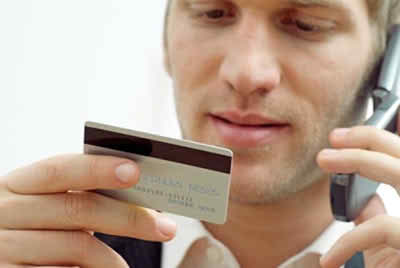 মোবাইল বাংকিং
ইন্টারনেট বাংকিং
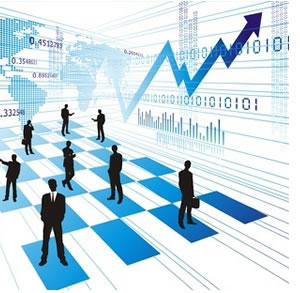 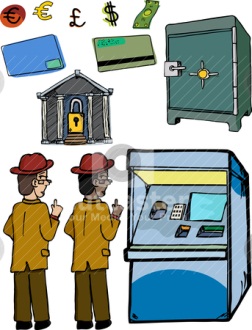 এনি ব্রাঞ্চিং বাংকিং
ইলেক্ট্রনিক-এর বিভিন্ন মাধ্যম
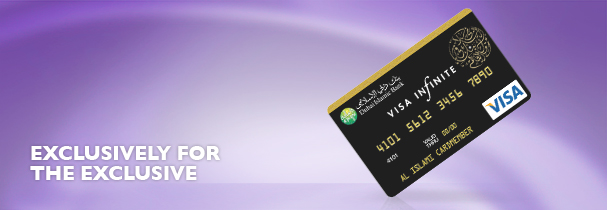 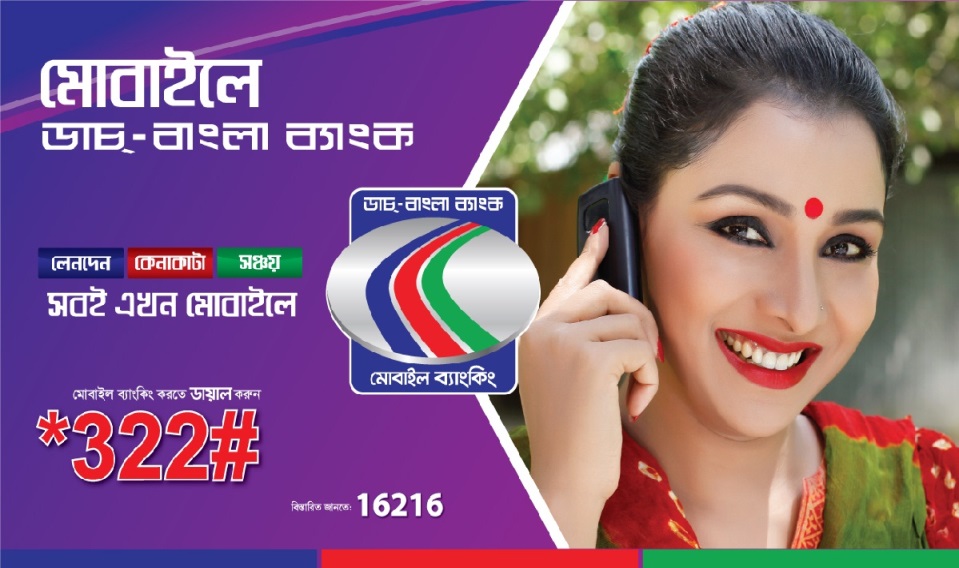 ইসলামি ব্যাংক ডেবিট কার্ড
ডাচ বাংলা বাংকিং সেবা
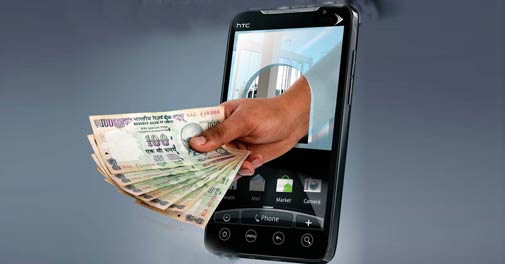 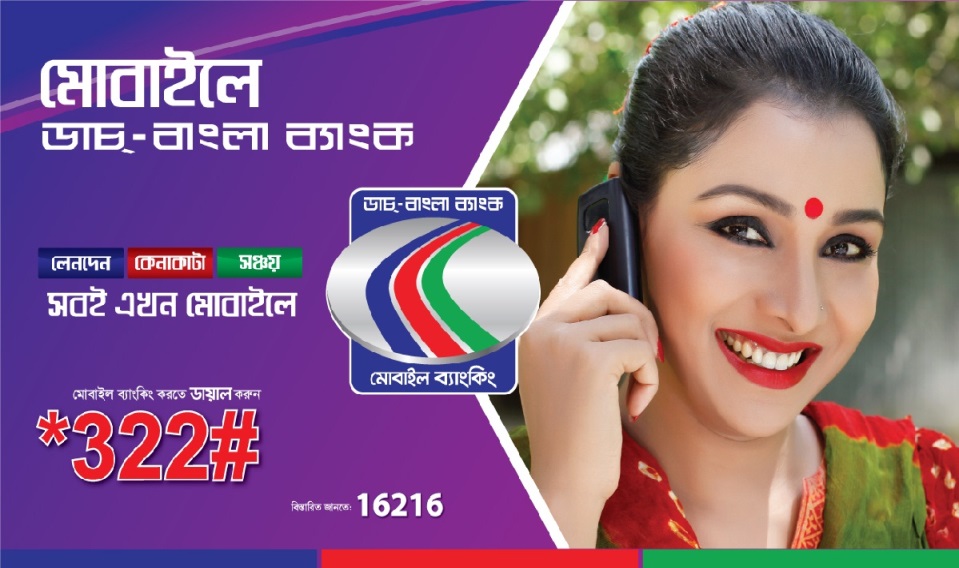 মোবাইল ব্যাংকিং
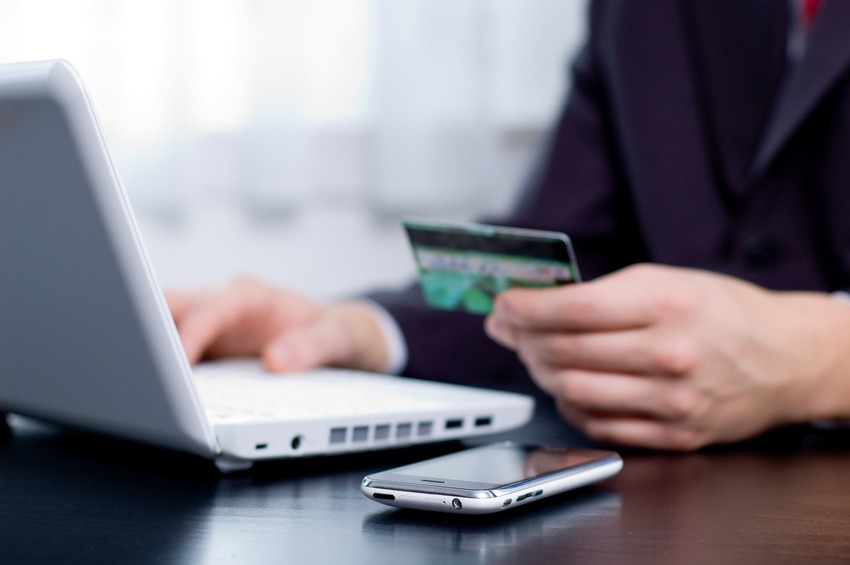 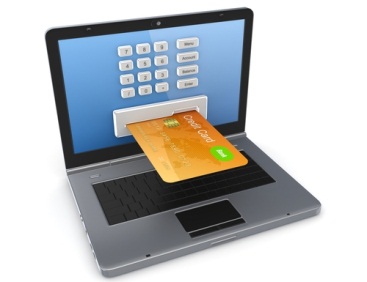 হোম ব্যাংকিং
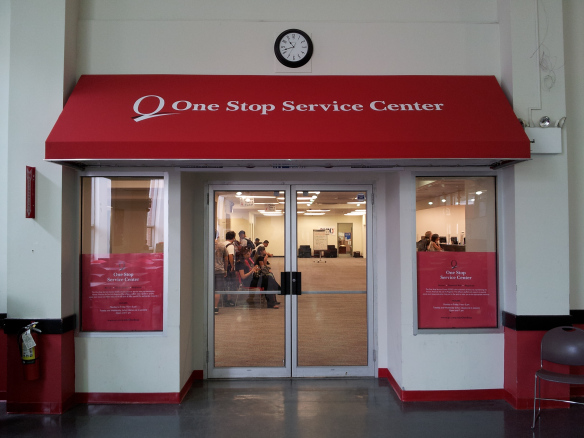 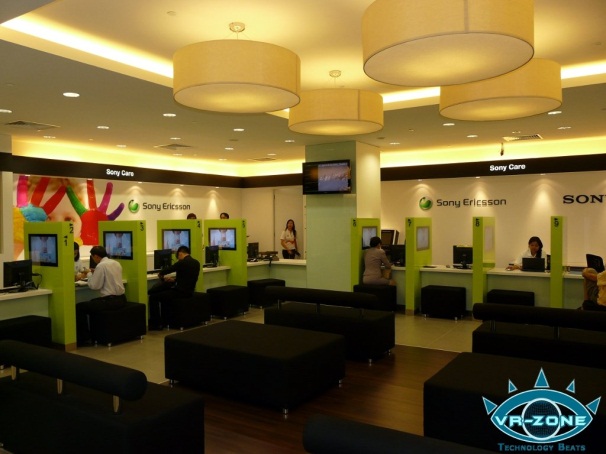 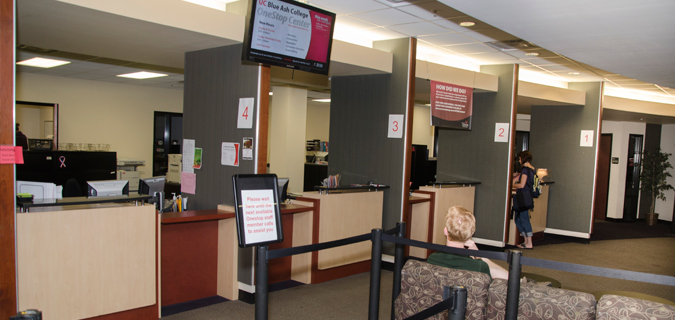 ওয়ান স্টপ সার্ভিস
ইলেক্ট্রনিক ব্যাংকিং এর গুরুত্ব
দলগত কাজ
ইলেক্ট্রনিক ব্যাংকিংয়ের প্রয়োজনীয়তা লিখ।
মুল্যায়ন
ইলেক্ট্রনিক ব্যাংকিং কী? 
 অনলাইন ব্যাংকিং কাকে বলে? 
 বাংলাদেশে চলছে এমন ২টি ইলেক্ট্রনিক ব্যংকিং
      সেবার নাম বল।
বাড়ির কাজ
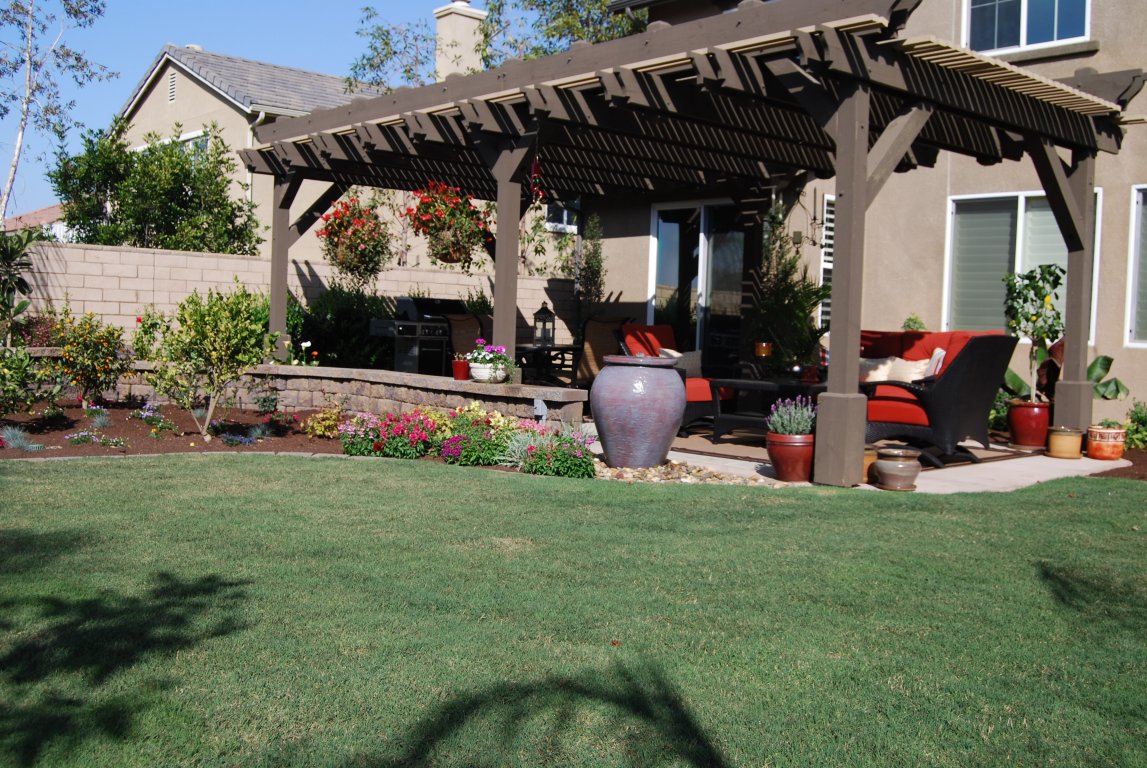 “আধুনিক বিশ্বের তালেতালে ইলেক্ট্রনিক ব্যাংকিং সেবার চাহিদাও উত্তোরোত্তর বৃদ্বি পাচ্ছে’’ উক্তিটি  বিশ্লেষণ কর।
সবাইকে ধন্যবাদ
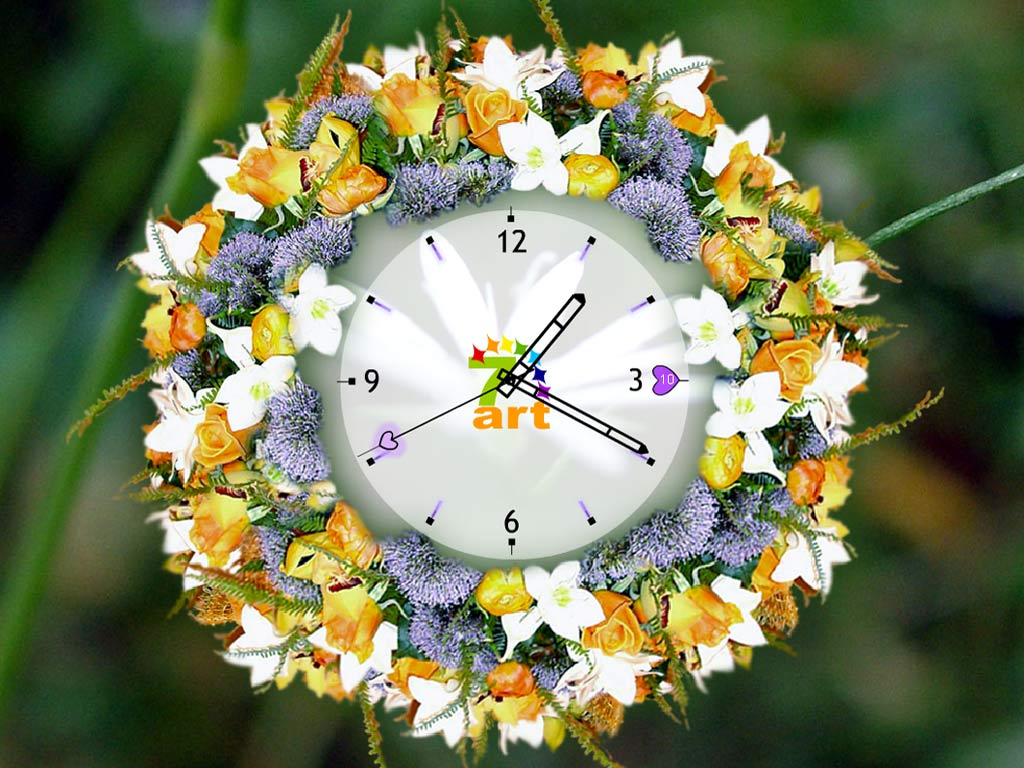